KREATYWNOŚĆ A SKUTECZNA NAUKA
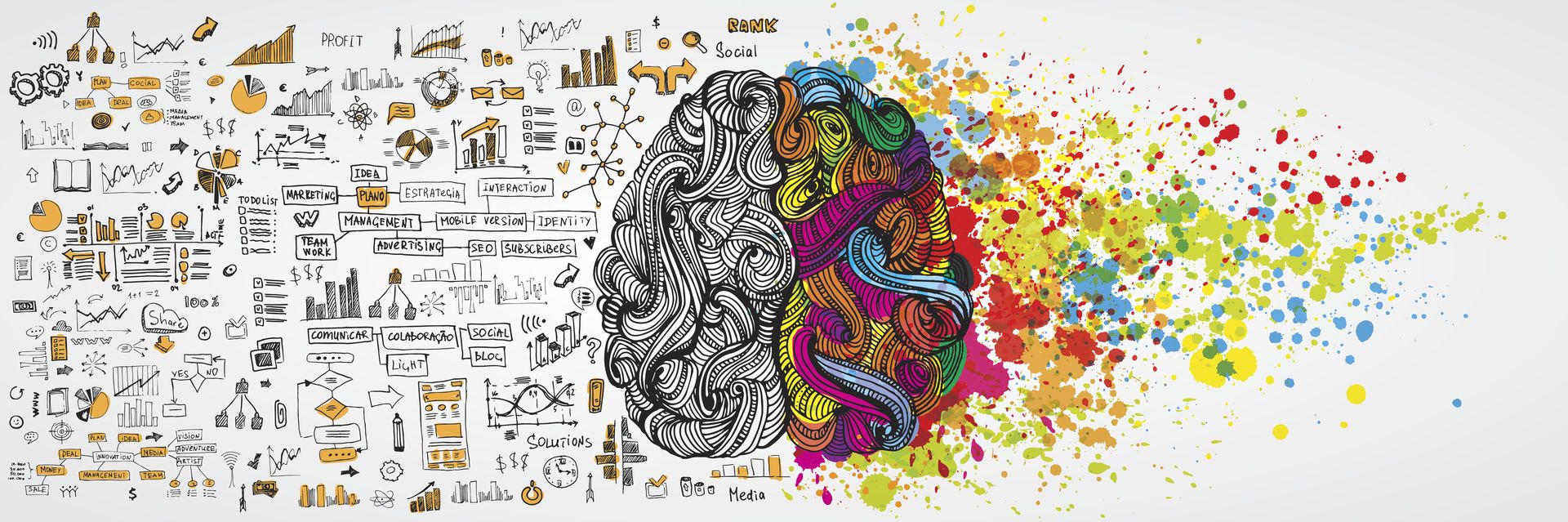 Cele lekcji: Wyjaśnisz, czym jest kreatywność. Poznasz sposoby rozwijania kreatywności. Wyjaśnisz, w jaki  sposób kreatywność pomaga w skutecznej nauce.
Czym jest kreatywność?
Kreatywność to zdolność do tworzenia nowych rozwiązań. Jednocześnie jest procesem umysłowym, który skutkuje powstaniem nowych koncepcji, idei lub nowych skojarzeń. Kreatywność odnosi się do uruchomienia nowych perspektyw oraz do tworzenia nowych możliwości. To proces rozwijania i przedstawienia nowatorskich pomysłów w celu zaspokojenia potrzeb lub rozwiązania problemów.
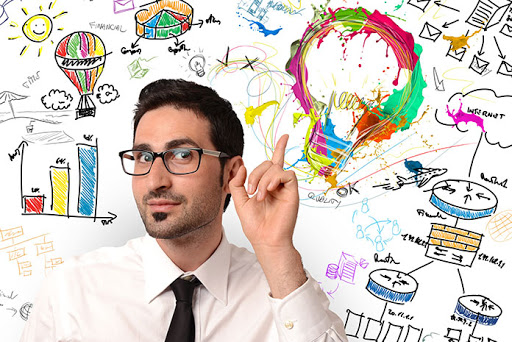 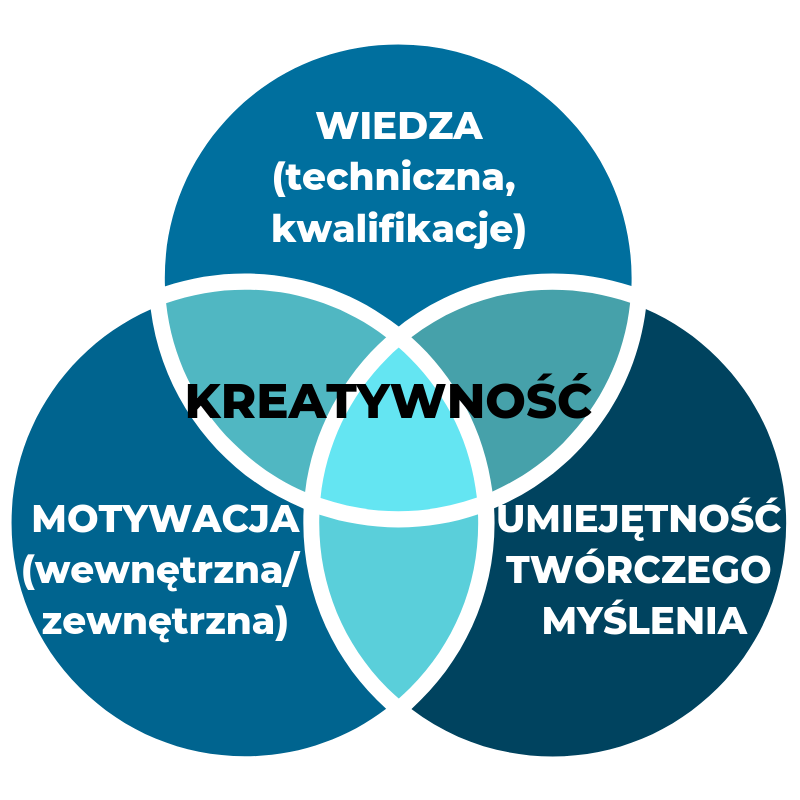 Twórcze myślenie wymaga oryginalności tzw. „wyjścia poza schemat„.
Bez twórczości nie byłoby postępu, innowacji oraz wynalazków. Zabrakłoby artystycznego wyrazu, muzycznych czy plastycznych dzieł sztuki, z którymi twórczość nam się kojarzy – ale nie tylko. Setki dziedzin życia by się nie rozwijały, pozostałyby niezmienione.
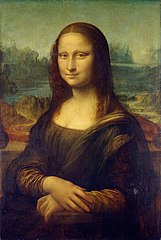 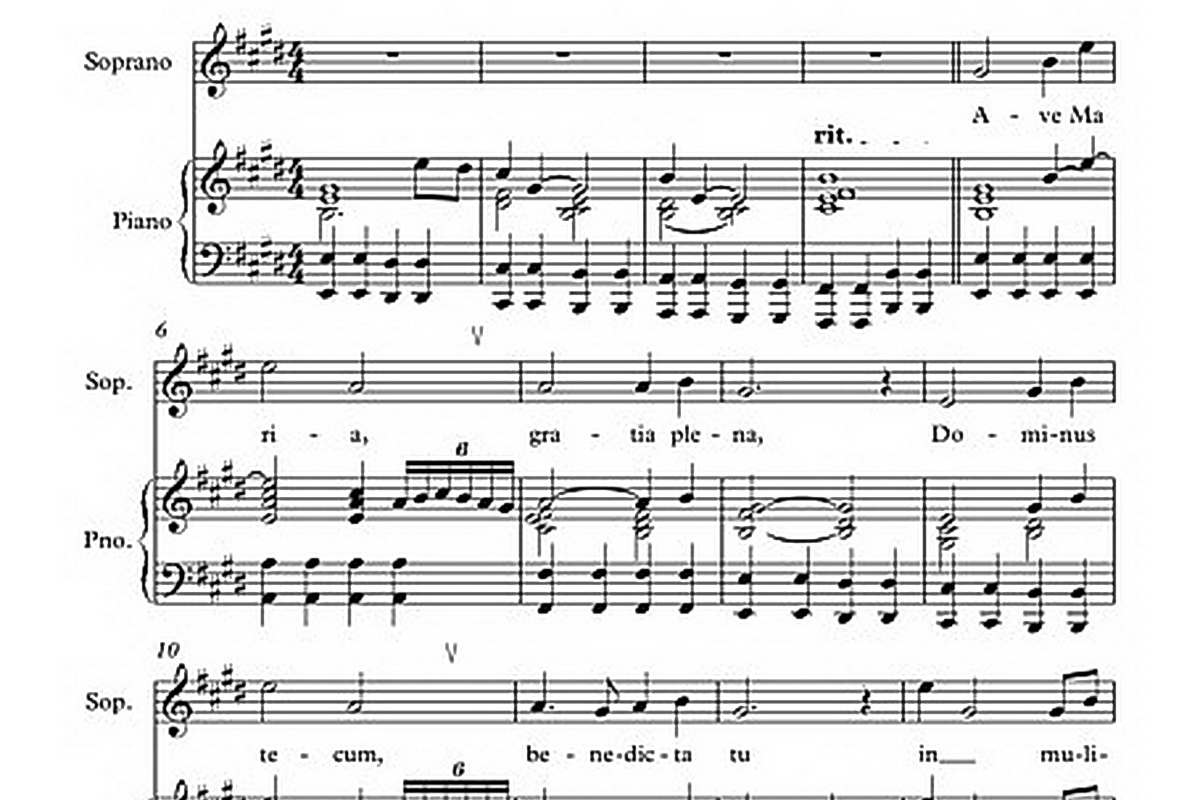 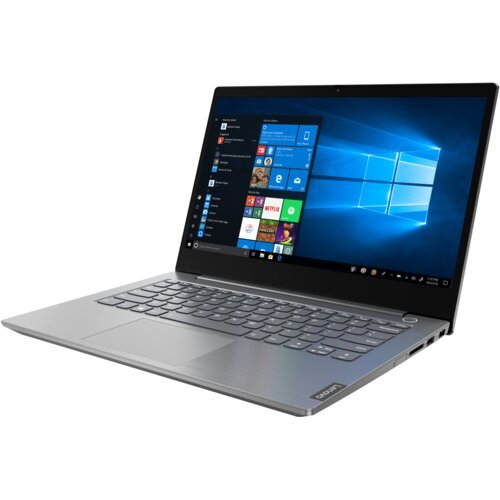 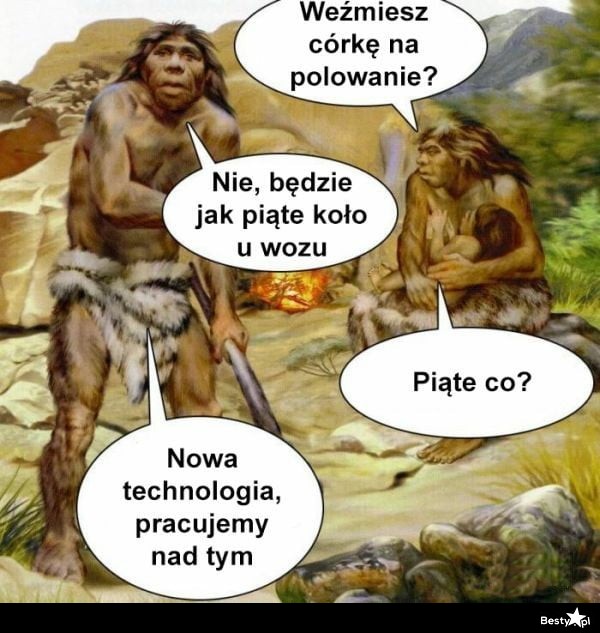 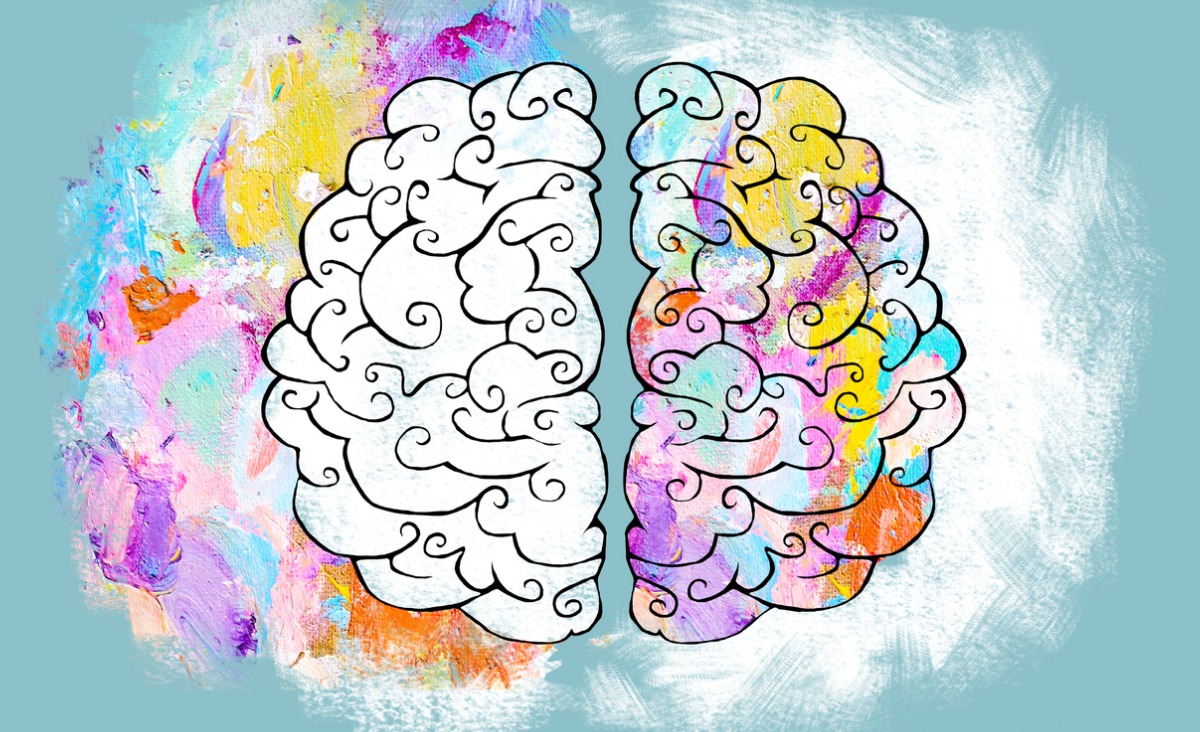 Twórcze myślenie i kreatywność są cechami wrodzonymi, właściwymi dla każdego z nas. Każdy jest kreatywny, ale nie każdy posiada wystarczającą wiedzę, by tę kreatywność wykorzystać.
Kreatywność można wyćwiczyć, np.:

Wymyślanie jak największej liczby zastosowań jakiegoś przedmiotu, np.  spinacza biurowego.
Czytanie rozbudza wyobraźnię, a więc także kreatywność. Podczas czytania (nieważne, czy jest to powieść, czy artykuł popularnonaukowy) należy zamieniać słowa w obrazy w głowie, a im bardziej będą szczegółowe, tym lepszy trening dla mózgu.
Odpowiadanie na pytania, np. co by było, gdyby na całym świecie na minutę zabrakło prądu?
Rysunki, np. narysuj na kartce 10 okręgów, a następnie udekoruj je tak, aby każda świąteczna bombka była inna.
W jaki sposób kreatywność pomaga w skutecznej nauce?
Aby uczyć się skuteczniej, warto korzystać z mnemotechnik, czyli strategii wykorzystujących kreatywne myślenie do nauki. Stosując te techniki, uaktywniamy zarówno lewą (analityczną), jak i prawą (twórczą) półkulę mózgu. Dzięki temu przyswajany materiał lepiej zapada w pamięć oraz łatwiej go przywołać. Mnemotechniki często opierają się na wyobraźni, wizualizacjach i skojarzeniach.
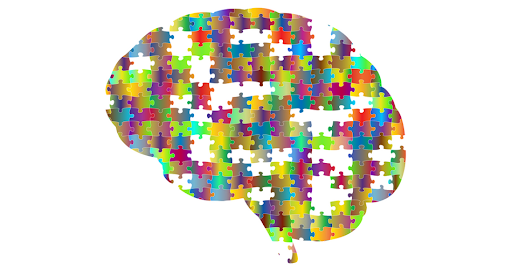 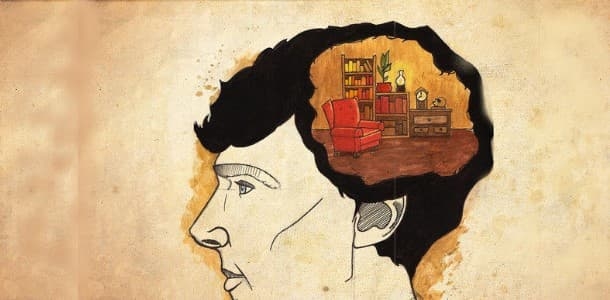 Przykładowe strategie wykorzystujące kreatywne myślenie do nauki:
Akrostychy
Polegają na tworzeniu zdań, z których pierwsze litery składają się na wyraz do zapamiętania. 
Np.  
Aby zapamiętać, że po p, b, t, k, ch, j, d, g, w piszemy rz można stworzyć sobie rymowankę: poszła baba trawę kosić, chciała ją do garnka włożyć
 Aby zapamiętać kierunki na róży wiatrów można ułożyć sobie zdanie: na ekierce siedzi wróbel
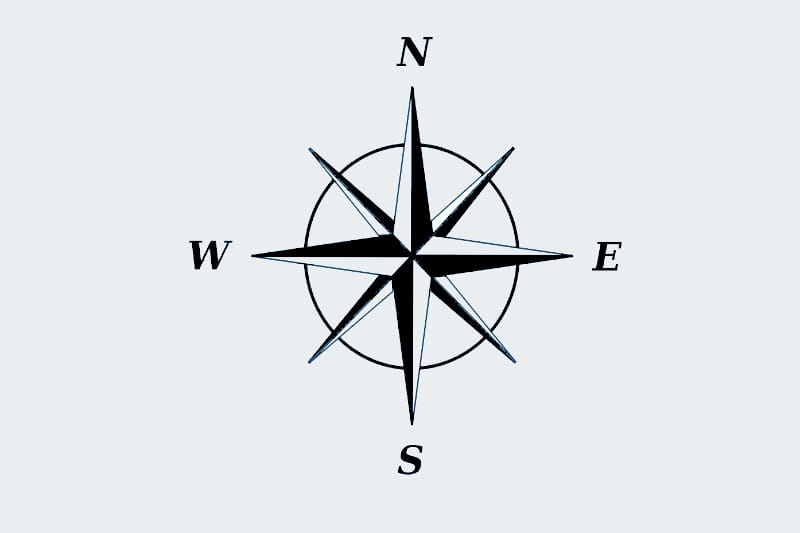 Kaligramy czy słowa-obrazy
Tę technikę możemy wykorzystać przy nauce słówek z języka obcego. Każde słowo przedstawiamy sobie w formie obrazu. Narysowanie słowa oraz obraz, który z nim skojarzymy, pozwolą szybciej i trwalej zapamiętać jego znaczenie.
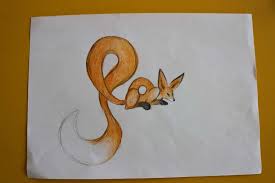 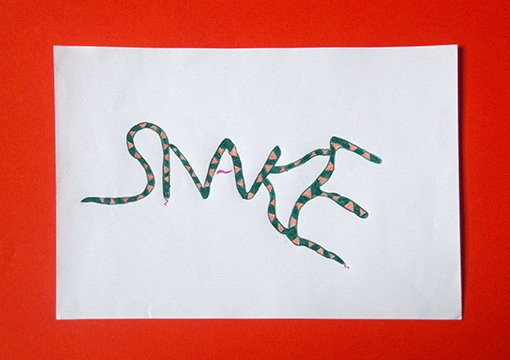 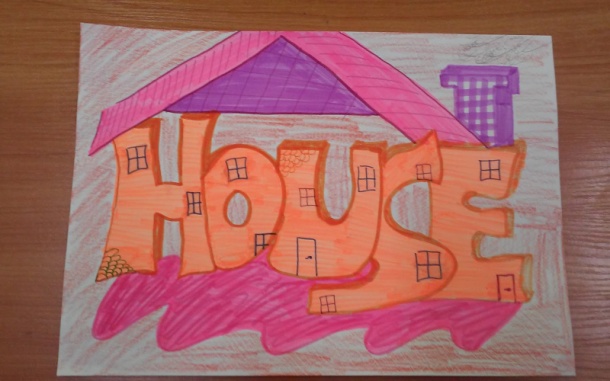 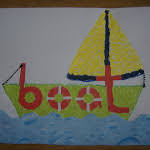 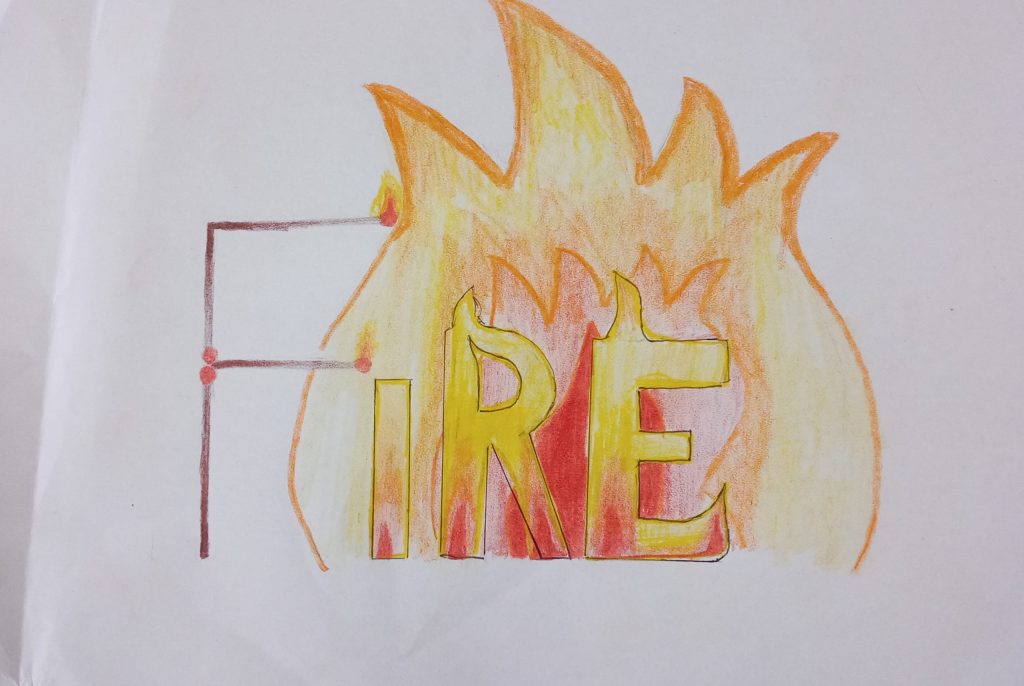 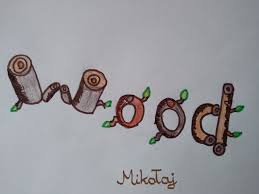 Memy gramatyczne
Jeden z przykładów to tworzenie memów z wybraną strukturą gramatyczną w jeżyku obcym, np. okresami warunkowymi. W tym zadaniu wykorzystujemy obrazy oraz humor – czynniki, które bardziej angażują i tym samym lepiej zapadają w pamięć. W ten sposób, zamiast tylko zapamiętywać regułę tworzenia danego okresu warunkowego, zapamiętujemy przykład, który staje się wzorcem do tworzenia innych, podobnych wypowiedzi.
Np. If the weather is fine I will go for a walk.
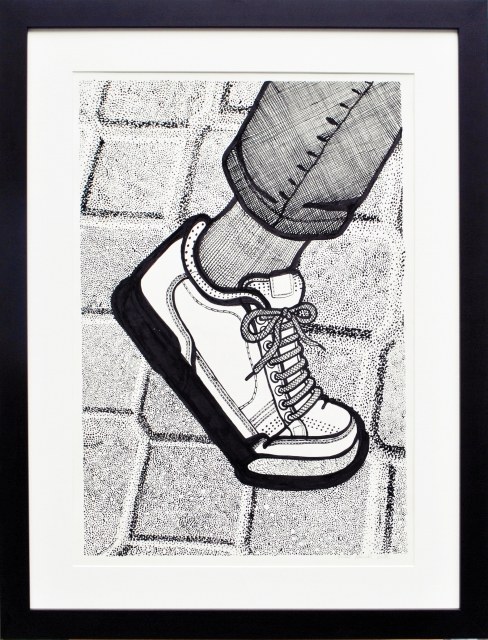 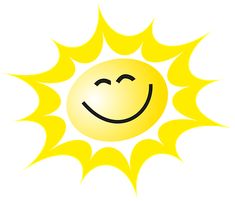 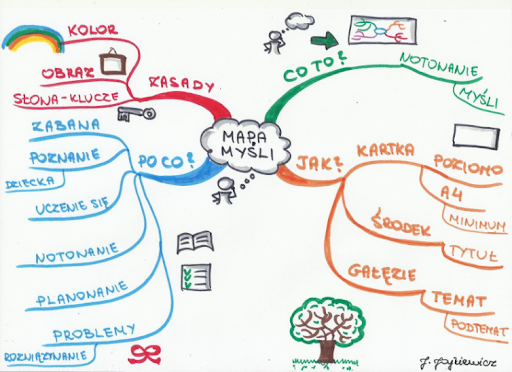 Mapa myśli (mapa mentalna)
Tworzenie map myśli (ang. mind map) to notowanie pewnego zagadnienia za pomocą powiązanych ze sobą strzałkami lub liniami i wynikających z siebie słów-kluczy, które wyodrębniamy z tekstu lub wykładu. Sporządzona w ten sposób notatka ma strukturę promienistą, która odwzorowuje ciąg skojarzeń wychodzących od centralnego słowa kluczowego.
Tradycyjne, linearne notatki, które znamy ze szkoły, nie angażują w wystarczającym stopniu naszego mózgu. W trakcie sporządzania mapy myśli angażujemy nie tylko lewą, ale także prawą półkulę mózgu, używamy pamięci przestrzennej, budujemy system skojarzeń, dzięki czemu łatwiej i szybciej zapamiętujemy informacje oraz później odtwarzamy je z pamięci.
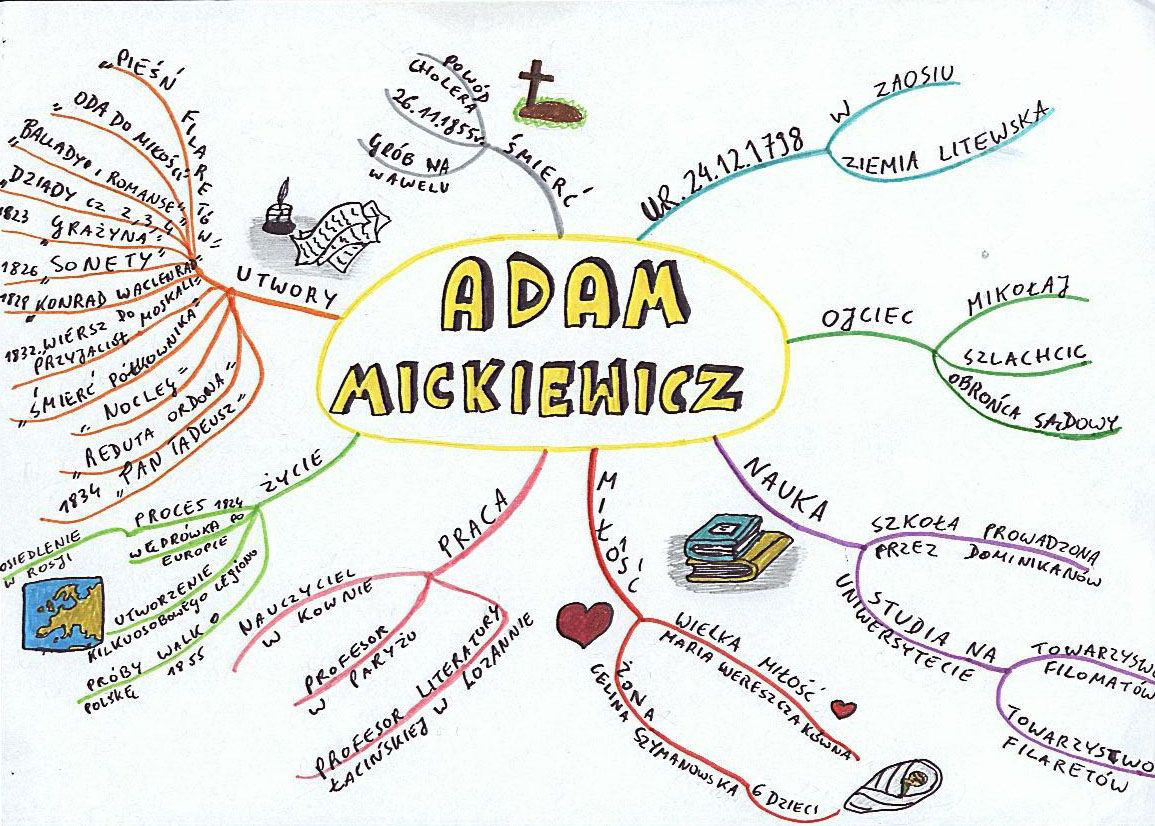 Notatka rysunkowa (sketchnoting)
Sketchnoting to forma wspomagania zapamiętywania poprzez przenoszenie pozyskiwanych informacji do postaci wizualnej w formie różnych ręcznie wykonywanych rysunków, szkiców.
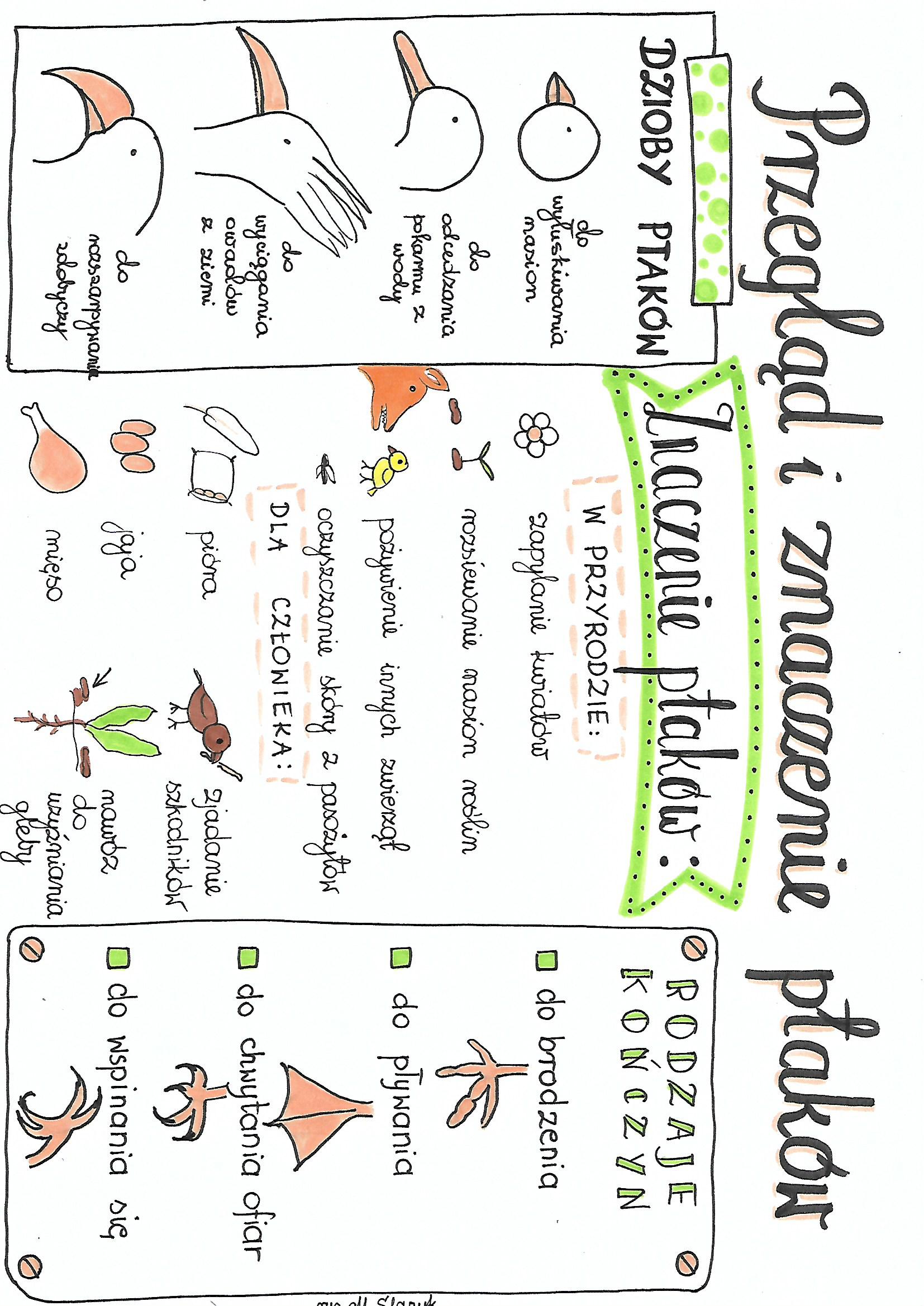 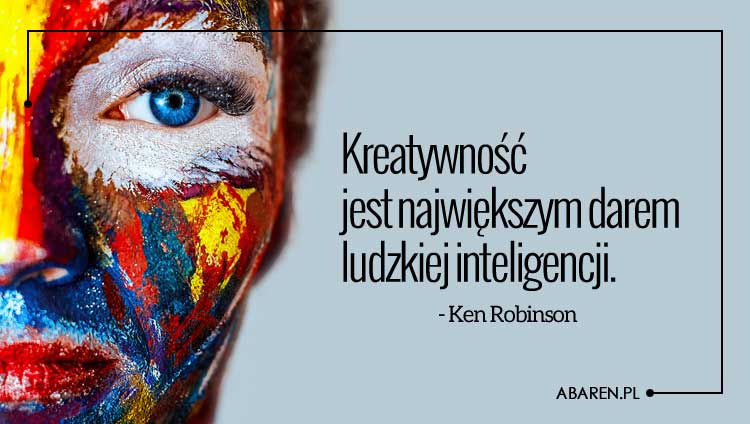 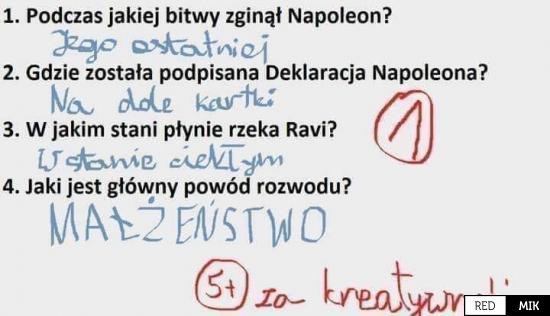 Dziękuję za uwagę 